Муниципальное бюджетное дошкольное образовательное учреждение «Детский сад № 455»
«Современные
здоровьесберегающие
технологии»
воспитатель  Черноусова Н. В.первая квалификационная категория
В. А. Сухомлинский


«Забота о здоровье — 
это важнейший труд воспитателя. От жизнерадостности, бодрости детей зависит их духовная жизнь, мировоззрение, умственное развитие, прочность знаний, вера в свои силы»
Всемирная организация здравоохранения
Здоровье - это состояние 
полного физического, психического 
и социального благополучия, а не просто отсутствие болезней или
 физических дефектов
Здоровьесберегающие технологии
это система мер, включающая взаимосвязь и взаимодействие всех факторов образовательной среды, направленных на сохранение здоровья ребенка на всех этапах его обучения и развития
Здоровьесберегающие образовательные  технологии
технологии обеспечения гигиенически оптимальных условий проведения воспитательно-образовательного процесса
технологии правильной организации воспитательно-образовательного процесса
психолого-педагогические технологии
Задачи здоровьесбережения
создание адекватных условий для развития, обучения, оздоровления детей
сохранение здоровья детей и повышение двигательной активности и умственной работоспособности 
создание положительного эмоционального настроя и снятие психоэмоционального напряжения
Формы организации 
здоровьесберегающей работы
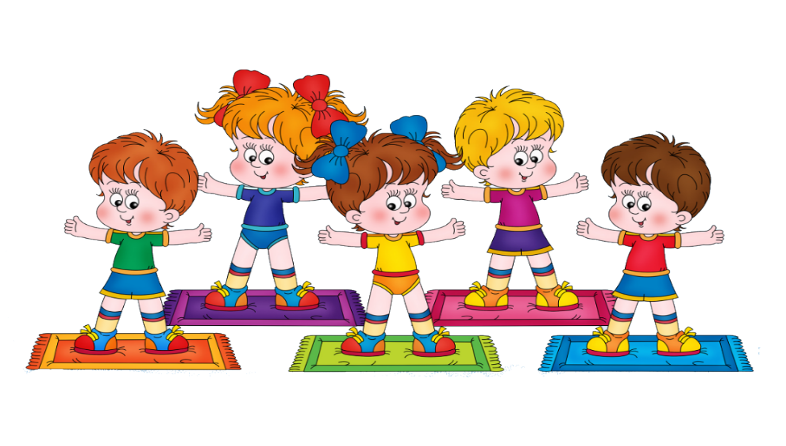 Физкультурные занятиязанятия проводятся в соответствии с программой, перед занятием необходимо хорошо проветрить помещение
Самостоятельная деятельность  детей
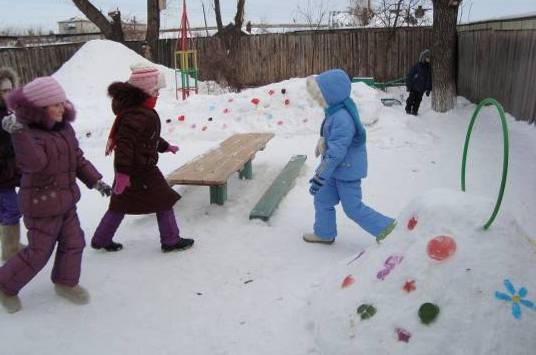 Подвижные и спортивные игры подбираются в соответствии с возрастом ребёнка, местом и временем её проведения. В детском саду используем лишь элементы спортивных игр.
Релаксация -используется  спокойная  классическая музыка  (Чайковский,  Рахманинов), звуки  природы
Гимнастика бодрящая, закаливаниеформа проведения различна: упражнения на кроватках, обширное умывание,
ходьба по дорожкам «здоровья», лёгкий бег из группы в спортзал с разницей температуры в помещениях и другие.
Гимнастика пальчиковаярекомендуется всем детям, особенно с речевыми проблемами. Проводиться в любой удобный отрезок времени.
Гимнастика дыхательная проводится в проветриваемом помещении, педагог даёт детям инструкции об обязательной гигиене полости носа
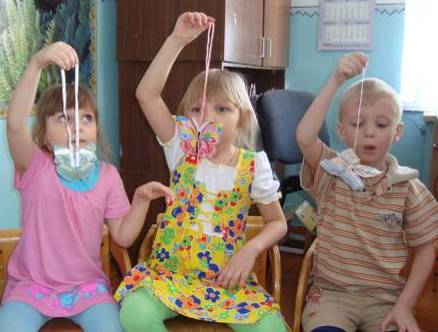 Гимнастика для глазрекомендуется использовать наглядный материал (ориентиры), показ педагога.
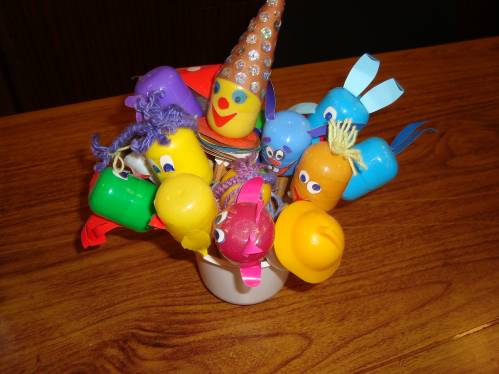 Занятия из серии «Здоровье»могут быть включены в НОД к качестве познавательного характера
Точечный  самомассаж  проводится  строго  по  специальной  методике, показана  детям  с  частыми  простудными заболеваниями  и  для  профилактики ОРЗ
Сказкотерапия  используется  для  психо-терапевтической  и  развивающей работы. Сказку  может  рассказывать  взрослый, либо это может быть групповое рассказывание.
Восточная гимнастикапроводится со среднего возраста, развивает пластику движений
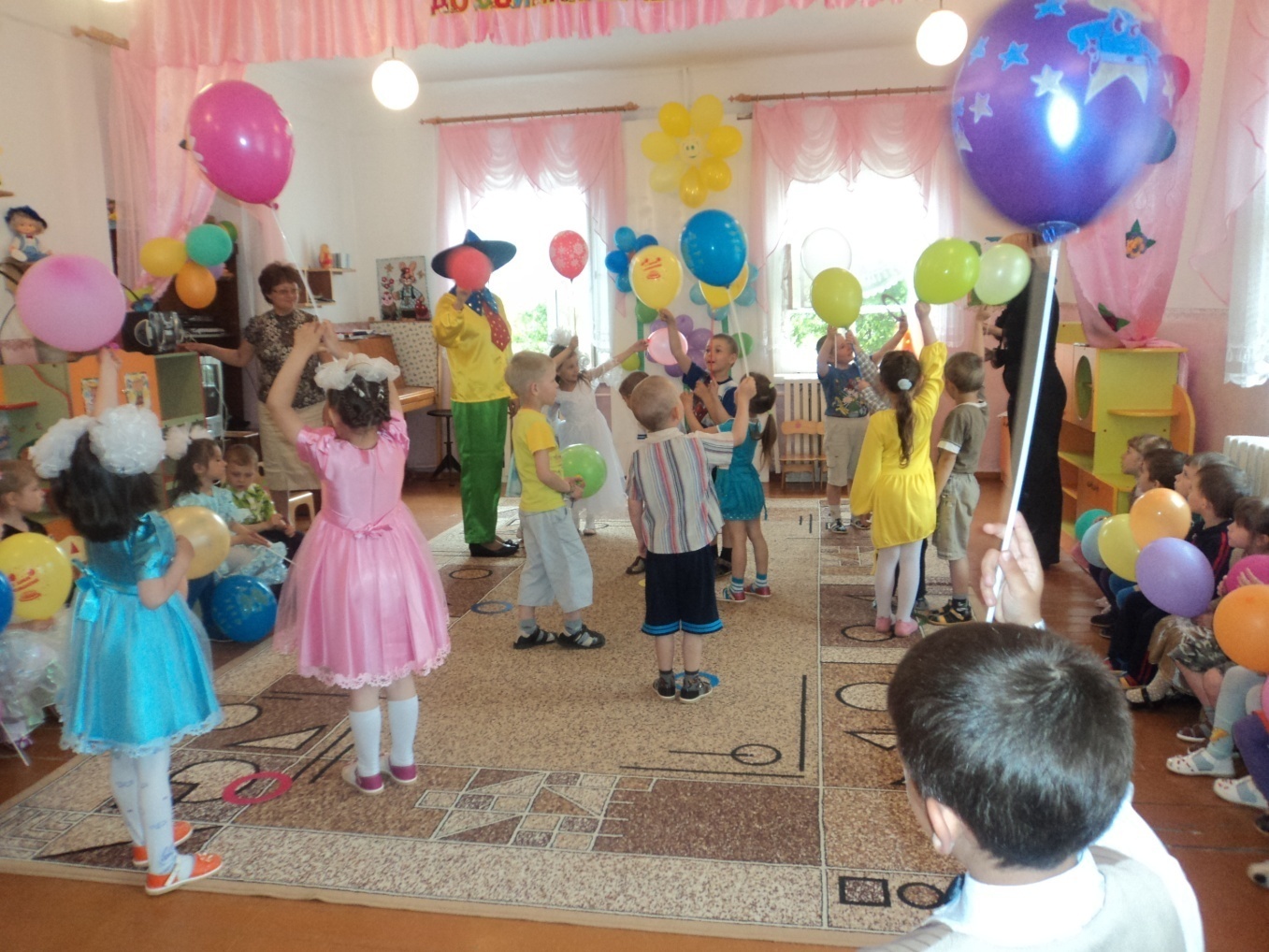 Технологии музыкального воздействияиспользуется в качестве вспомогательного средства, для снятия напряжения, повышения эмоционального настроя.
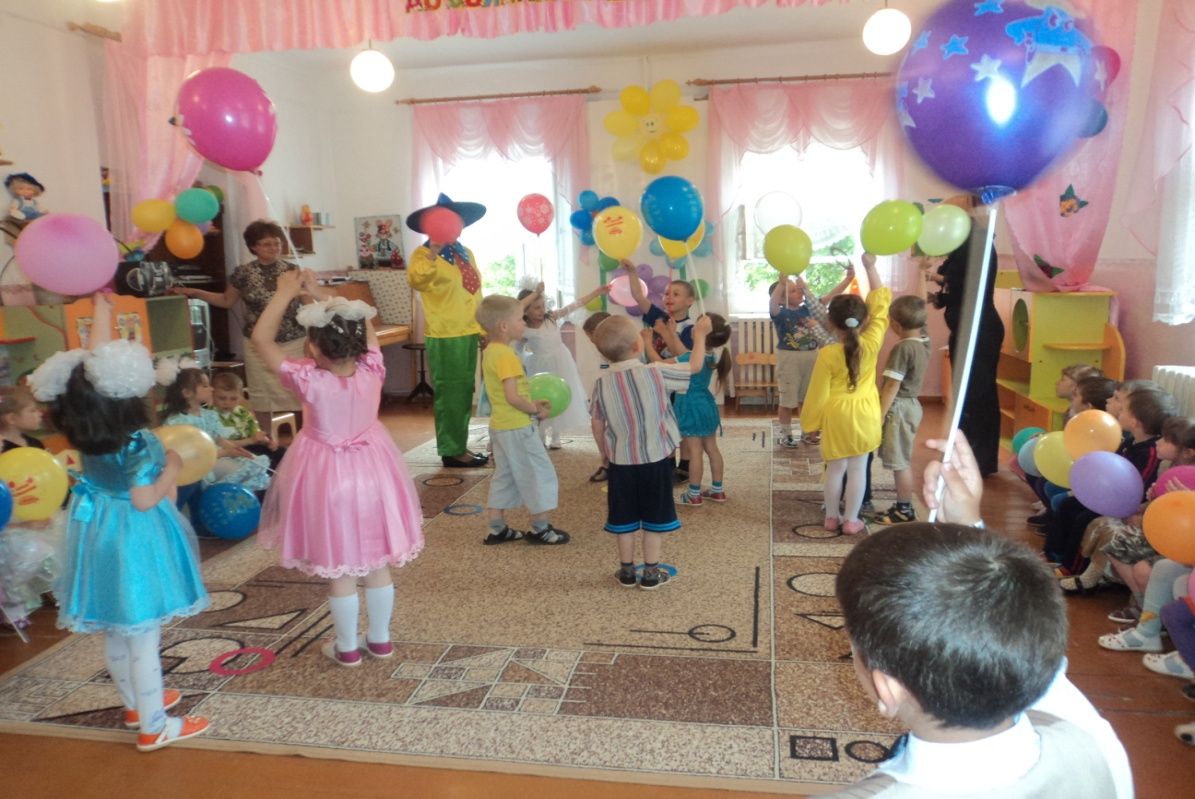 Упражнения на степахпроводятся под ритмичную музыку: в форме утренней гимнастики, части физкультурного: занятия, досуга или праздника
Технологии эстетической направленностиреализуются на занятиях художественного цикла, при посещении музеев, театров, выставок, оформление помещений к праздникам
Мы стремимся к полной реализации, в жизни каждого ребенка, трех моментов:
Спасибо за внимание!
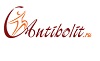